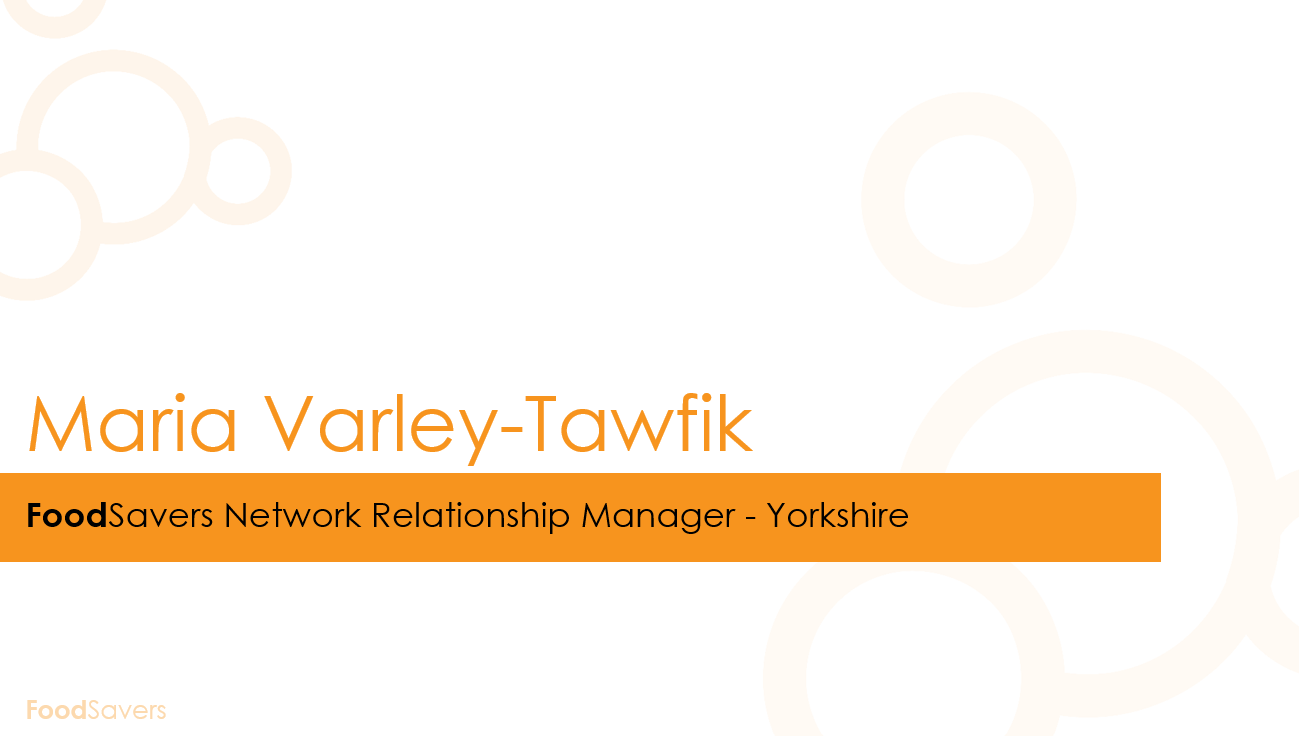 [Speaker Notes: Way back before COVID you might recall I approached some of you to ask if you were interested to turn the PAYF model into a Pantry model.
Reasons being is that PAYF didn’t seem to be working and that knowing there may be a shortage of food we wanted to maximise the impact we 
Could have on people we worked with]
A network of independent pantries currently across BradfordCalderdale and Leeds
Save money on their weekly shop
Save food from going to landfill
Save in a recognised Credit Union scheme
Where FoodSavers members can:
FoodSavers
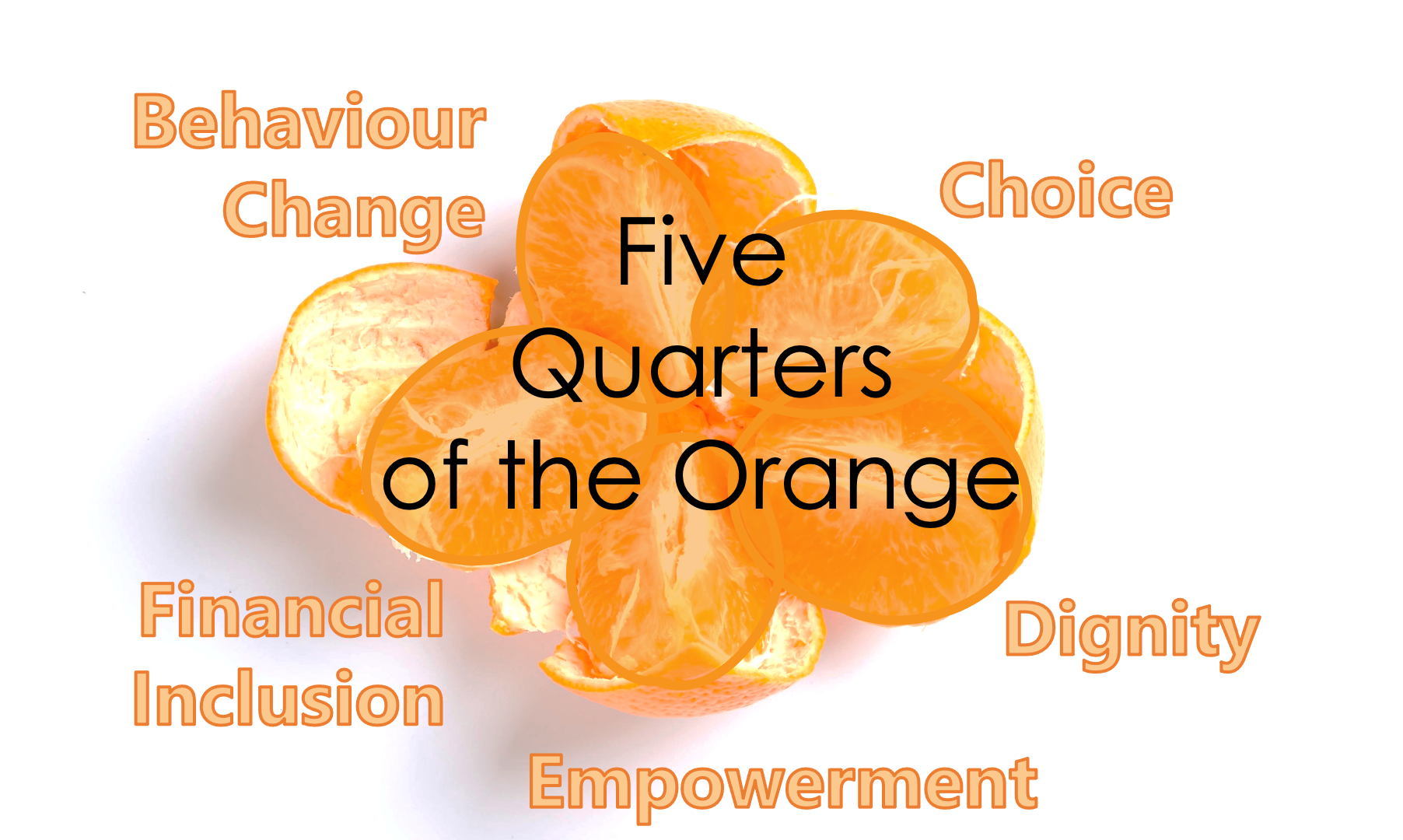 The five pillars of the FoodSavers offer:
What’s the difference with FoodSavers?
We facilitate the partnership between our FoodSavers outlet and your local Credit Union
We are the bridge
The filling in the sandwich
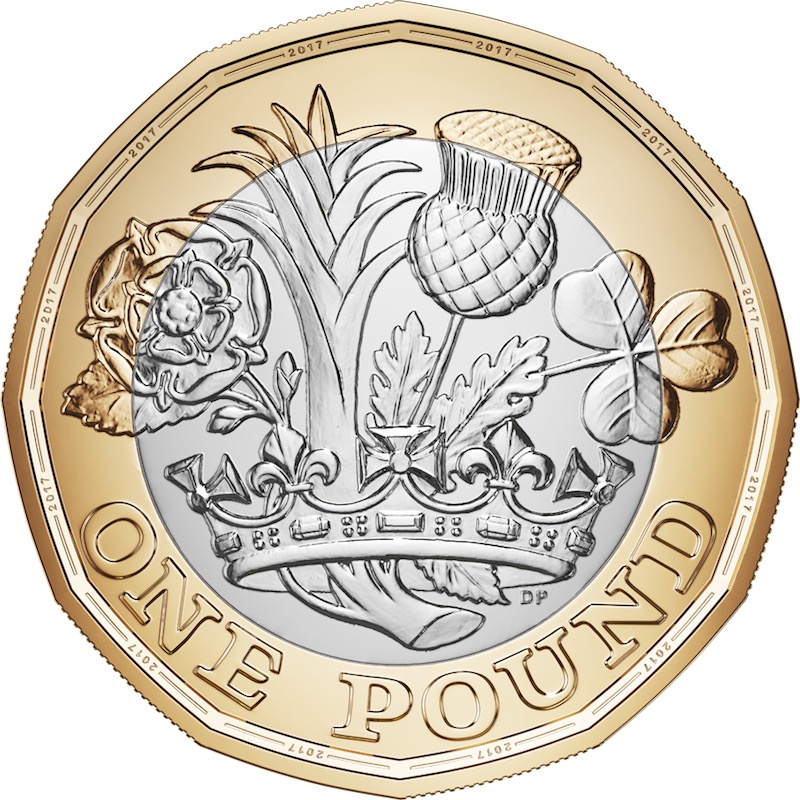 We enable customers to save into
 a recognised Credit Union
 Bradford District Credit Union
The FoodSavers Outlet…
What our Pantries and Members say
FoodSaver Members
The Market helps lot of people
We get free fruit and vegetables
There’s a really good choice
There’s an open-door policy with no stigma.
A lady who has been using our Pantry for some time asked me to email you to say Thank You for the £5 food voucher, she said it really helped her and there was lots of choice available to spend it on .
Faye
 Economic Wellbeing Lead
Niz – Volunteer 22 Shaw House
Whilst volunteering I have seen firsthand the positive change in behaviour that the Social Supermarket has on our members.  It visibly improves their self-esteem, confidence and wellbeing, having choice to shop as they wish, with dignity .
Happy 1st Birthday 
Thanks to FoodSavers for coming along to our celebration with cake and goodies making the day extra special !!

St Oswalds West End Community Centre
The Food Club makes my shopping budget go a bit further. It helps spread the cost, especially when the unexpected happens
FoodSaver Members
Any questions ?
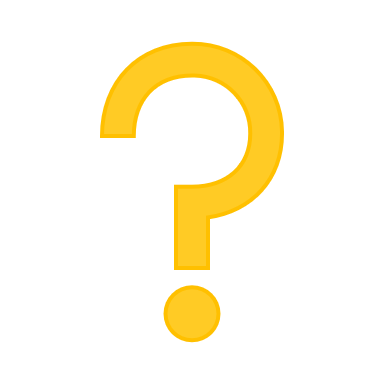 Thank you for attending this session!
[Speaker Notes: Way back before COVID you might recall I approached some of you to ask if you were interested to turn the PAYF model into a Pantry model.
Reasons being is that PAYF didn’t seem to be working and that knowing there may be a shortage of food we wanted to maximise the impact we 
Could have on people we worked with]